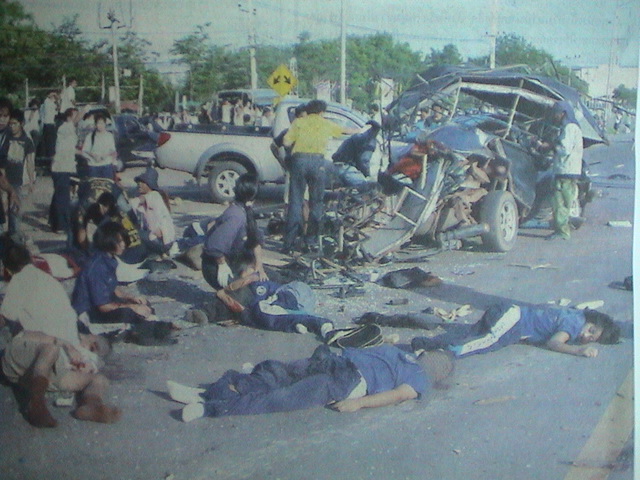 ระบบข้อมูลสารสนเทศ ด้านงานเฝ้าระวังการบาดเจ็บจากอุบัติเหตุจราจรSurveillance and Information System Improvement for Road Traffic Injuries
สำนักโรคไม่ติดต่อและสำนักระบาดวิทยา
กระทรวงสาธารณสุข
Ver. 28112013 ODPC1
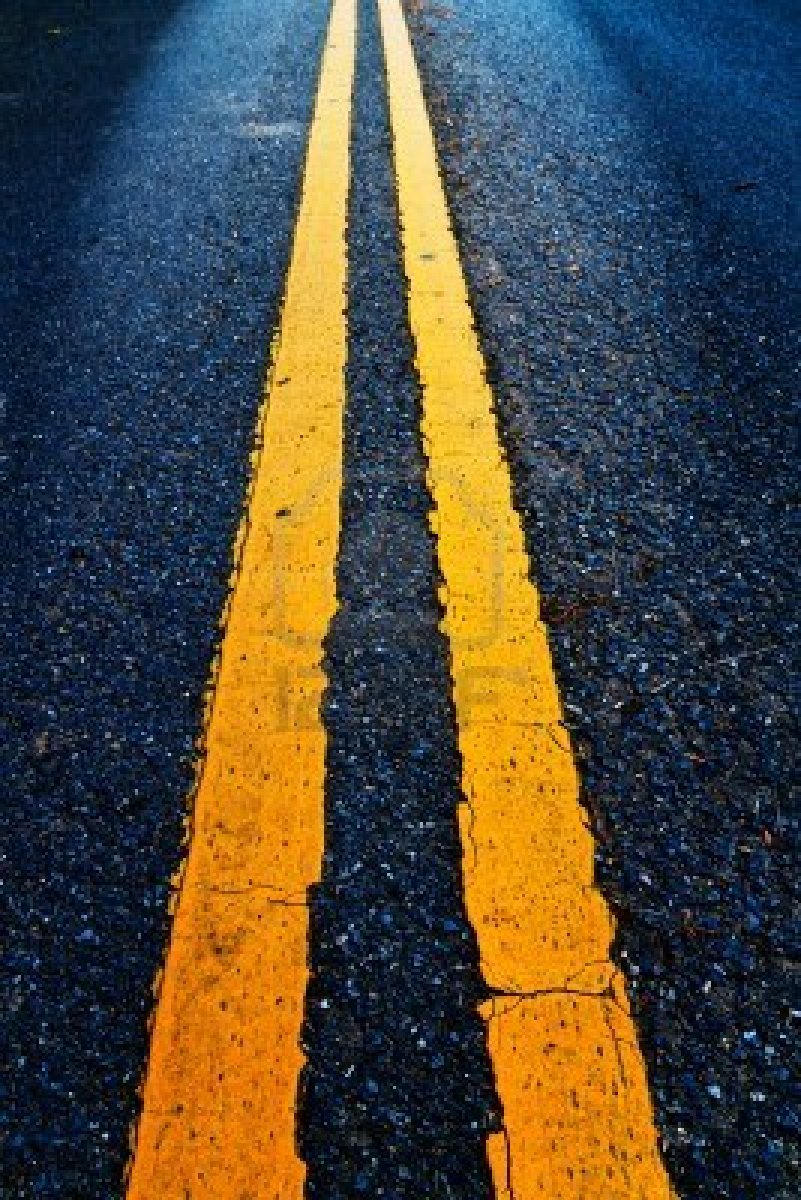 ทำความรู้จักกับระบบข้อมูลงานที่เกี่ยวข้องกับการเฝ้าระวังและป้องกันการบาดเจ็บจากอุบัติเหตุจราจร   ในระดับจังหวัด
Injury Surveillance (IS) สำนักระบาดวิทยา กระทรวงสาธารณสุข
19 สาเหตุ  กระทรวงสาธารณสุข
Information Technology for Emergency Medical System (ITEMS) สถาบันการแพทย์ฉุกเฉินแห่งชาติ (สพฉ.) กระทรวงสาธารณสุข
ระบบทะเบียนมรณบัตร  กรมการปกครอง กระทรวงมหาดไทย ร่วมกับ สำนักนโยบายและยุทธศาสตร์ กระทรวงสาธารณสุข
Police Information System ( POLIS)  สำนักงานตำรวจแห่งชาติ
E-Claim บริษัทกลางคุ้มครองผู้ประสบภัยจากรถ จำกัด
ระบบรายงานข้อมูล ITEMS, 19 สาเหตุ, IS
อุบัติเหตุจราจร
จุดเกิดเหตุ
โรงพยาบาล
บาดเจ็บ / เสียชีวิต
EMS
ER, Ward
daily
ITEMS-2
Weekly
ITEMS-1
Provincial Health Office
Provincial
 Data Center **
+
19สาเหตุ**
สถาบันการแพทย์ฉุกเฉินแห่งชาติ
IS**
ITEMS-2
Real time connection**
19 สาเหตุ
monthly
งานเวชสถิติ**/
ศูนย์ข้อมูลข่าวสาร **
สำนักระบาดวิทยา
กรมควบคุมโรค
**ระบบแตกต่างกันในบางจังหวัด
ระบบข้อมูลการจดทะเบียนการตาย (มรณบัตร)
อุบัติเหตุจราจร
โรงพยาบาลรัฐ/ เอกชน
จุดเกิดเหตุ
ฉุกเฉิน ,หอผู้ป่วย
เสียชีวิต
บาดเจ็บ (ไม่ไปรักษา)
ใบรับรองการตายจากแพทย์
ใบรับรองการตายจากแพทย์ 
(กรณีมีการชันสูตร)
จดทะเบียนการตาย
หน่วยงานปกครอง
Daily
Daily
มรณบัตร
สำนักนโยบายและยุทธศาสตร์
สธ.
monthly
กรมการปกครอง
กระทรวงมหาดไทย
ระบบข้อมูล  POLIS, RAIS
ผู้บาดเจ็บหรือเสียชีวิตจากอุบัติเหตุจราจร
เจ้าหน้าที่ตำรวจผู้รับผิดชอบ
ออกตรวจจุดเกิดเหตุทันที
ร้อยเวรจราจร
ออกตรวจจุดเกิดเหตุทันที
จุดเกิดเหตุ
เจ้าหน้าที่ประจำสถานี
คัดแยกข้อมูลเฉพาะที่เป็นคดี จากสมุดบันทึก
บันทึกข้อมูลลงในเวปไซด์
บันทึกข้อมูลลงในบันทึกประจำวัน(สมุดบันทึก)
บันทึกข้อมูลลงในแบบฟอร์มบันทึก RAIS
เจ้าหน้าที่ประจำสถานี
บันทึกข้อมูลลงในเวปไซด์
POLIS Web site
RAIS Web site
weekly
ฐานข้อมูลคอมพิวเตอร์กลาง
บ. กลางประกันภัย จก.
ฐานข้อมูลคอมพิวเตอร์กลาง
สำนักงานตำรวจแห่งชาติ
ระบบ E-Claim บ.กลางคุ้มครองผู้ประสบภัย
ผู้ประสบภัยจากรถที่มีประกันตาม พรบ
ผู้ประสบภัยที่ไม่มีประกัน พรบ.
รับการรักษาโรงพยาบาลทั้งรัฐและเอกชน
ไม่ได้รับการรักษาใน รพ.
(กรณี ทำประกันฯกับ บ.กลาง และ            บ.ในเครือข่าย)
เจ้าหน้าที่ รพ.หรือเจ้าหน้าที่ บ.กลางประจำโรงพยาบาล(ถ้ามี) 
บันทึกลงระบบ E-Claim ทุกวัน
ยื่นขอเงินชดเชยที่ บ.กลาง
ยื่นขอเงินชดเชยกับกองทุนช่วยเหลือผู้ประสบภัย
ตรวจสอบกับระบบ E-Accident
Online ทุกวัน                                             บันทึกข้อมูล E-claim
(กรณีไม่ใช่ ประกัน บ.กลาง)
บันทึกข้อมูล บ.ประกันอื่น
บันทึกข้อมูล E-claim จาก บ.กลางฯ สาขาจังหวัด
ฐานข้อมูล E-claim บ.กลางฯ,ระดับประเทศ
สรุปข้อมูล (รายเดือน รายปี)
ระบบการรายงานข้อมูลอุบัติเหตุจราจร
จุดเกิดเหตุ
ระดับจังหวัด
โรงพยาบาล
ห้องฉุกเฉิน, หอผู้ป่วย, ชันสูตร
บริการแพทย์ฉุกเฉิน, EMS
ตำรวจ
19 สาเหตุ
ITEMS
ใบรับรองการตาย
E-claim
POLIS, RAIS
สำนักงานสาธารณสุขจังหวัด
IS
ทะเบียนมรณบัตร
19 สาเหตุ
สตช
ITEMS
กรมการปกครอง
ส่วนกลาง
สถาบันการแพทย์ฉุกเฉิน
กรมควบคุมโรค
สนย.
บ. กลางประกันภัย จก.
ผู้ป่วย
เส้นทางการรายงาน
กระทรวงสาธารณสุข
ฐานข้อมูลงานเฝ้าระวังและป้องกันการบาดเจ็บจากอุบัติเหตุจราจร   ในระดับจังหวัด
[Speaker Notes: Add local service]
ฐานข้อมูลงานเฝ้าระวังและป้องกันการบาดเจ็บจากอุบัติเหตุจราจร   ในระดับจังหวัด
[Speaker Notes: Add local service]
แบบจำลองความครอบคลุมของระบบข้อมูลอุบัติเหตุจราจรระดับจังหวัด
ผู้เสียชีวิต ทั้งจังหวัด
IS
E claim
มรณบัตร
POLIS
Applied Haddon Matrix
Applied Haddon Matrix
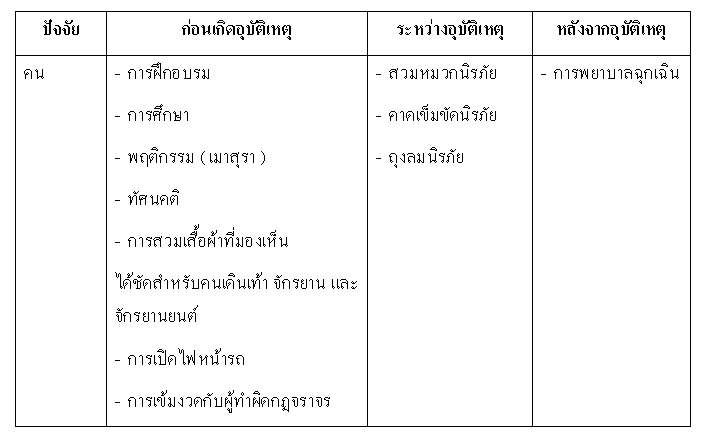 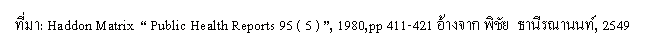 Applied Haddon Matrix
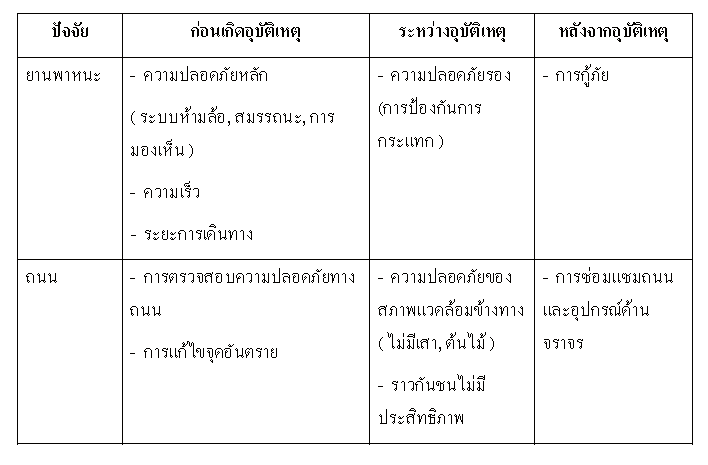 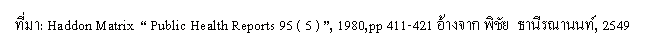 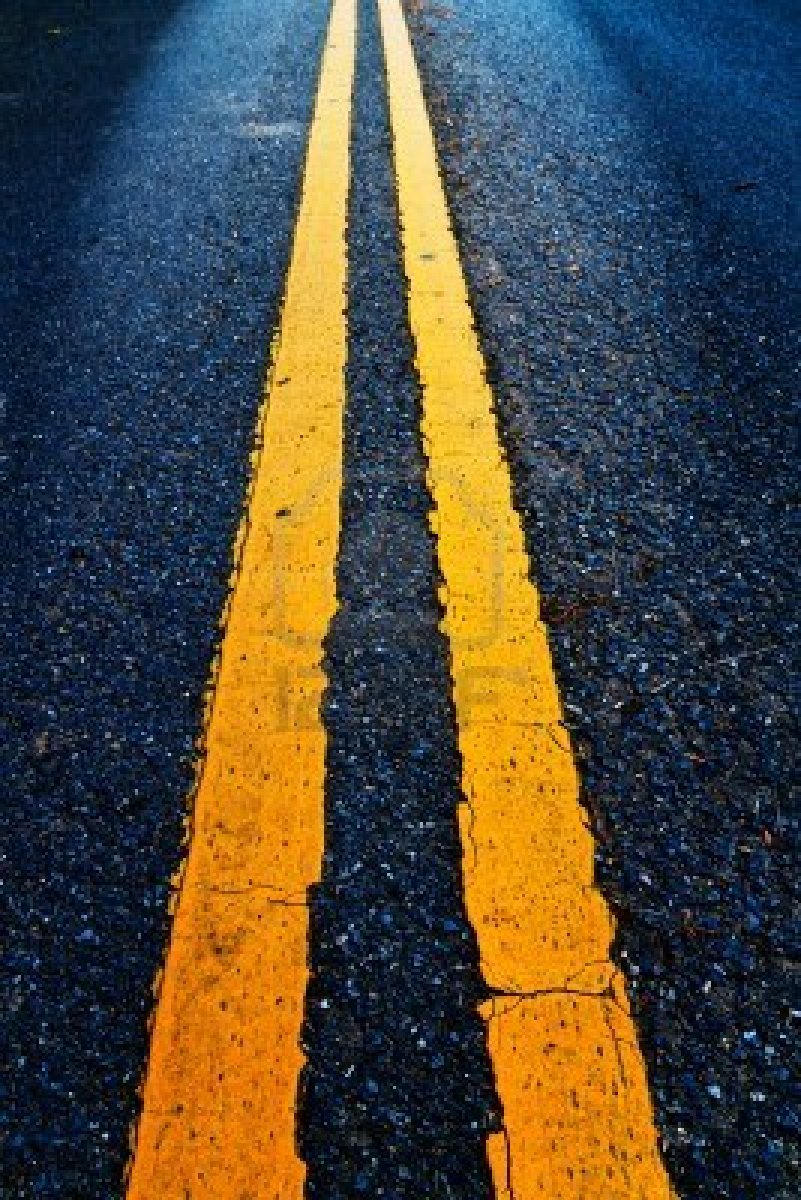 จุดน่าสนใจ
ทั้ง 6 ระบบข้อมูล มีวัตถุประสงค์จำเพาะของระบบ
จำนวนผู้บาดเจ็บ หรือ เสียชีวิตของแต่ละระบบมักมีตัวเลขแตกต่าง
วัตถุประสงค์ของระบบต่างกัน
นิยามผู้บาดเจ็บหรือเสียชีวิตที่แตกต่าง
ความครอบคลุมของประชากรที่แตกต่าง
กำลังคนของผู้ปฏิบัติ
ยังขาดการเชื่อมโยงข้อมูลที่ดีระหว่างระบบ ในลักษณะ electronic data
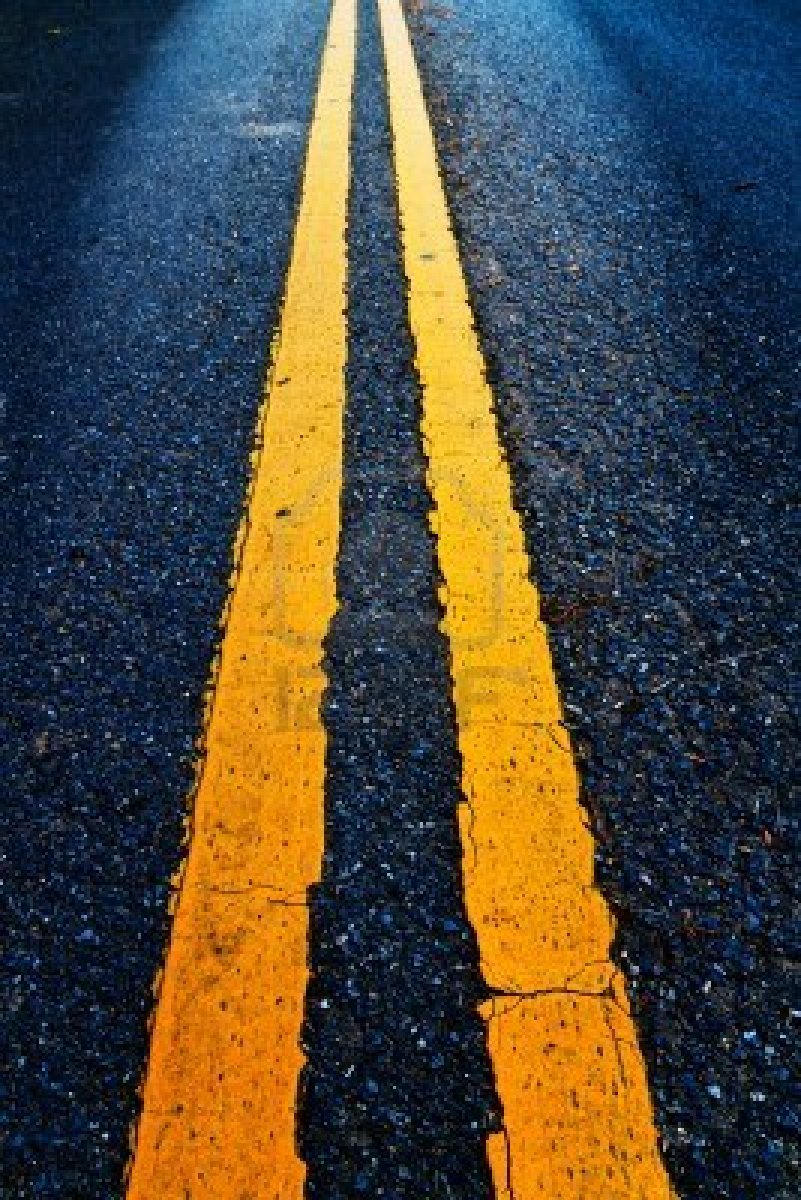 จุดน่าสนใจ
ตัวแปรของแต่ละระบบมีความแตกต่างกัน
จำนวนตัวแปรแตกต่างกัน
องค์ประกอบแตกต่างกัน
ความละเอียดแตกต่างกัน
ความครบถ้วนของการกรอกข้อมูลแตกต่างกัน
ตัวแปรที่ตัดสินใจยาก
ตัวแปรที่ไม่สามารถเก็บข้อมูลได้
ตัวแปรที่ไม่สามารถติดตามผลภายหลังได้
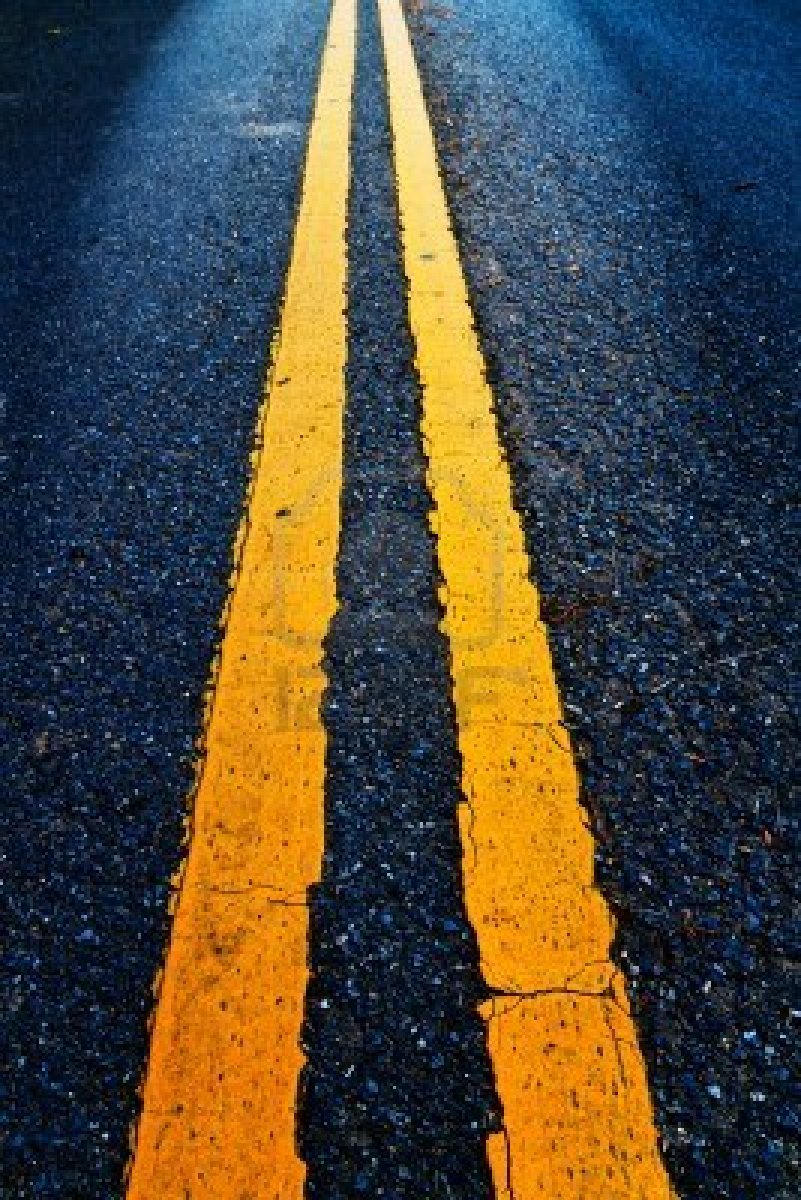 แหล่งข้อมูลอื่นๆ
ข้อมูลช่วงเทศกาล ปีใหม่ สงกรานต์
สถาบันการแพทย์ฉุกเฉินแห่งชาติ
ศูนย์อำนวยการความปลอดภัยทางถนน
สรุปหลักการใช้ระบาดวิทยา เพื่อควบคุมและป้องกันอุบัติเหตุ
Clinical
Person
Place
Time
What
Who
Where
When
Descriptive Epidemiology
ระบาดวิทยา เชิงพรรณนา
สถานการณ์
สมมติฐาน
มาตรการควบคุม/ป้องกัน
Why/How
Cause,
Risk factors
สอบสวน/
งานวิจัย
Analytic Epidemiology
ระบาดวิทยา เชิงวิเคราะห์
แนวคิด งานป้องกันควบคุมอุบัติเหตุจราจร
ดำเนินงานภายใต้ District Health System
โครงการพัฒนา
ศักยภาพการสอบสวนฯ
จังหวัด/อำเภอ
พัฒนาฐานข้อมูลระดับประเทศ
ข้อมูลสถานการณ์
และเฝ้าระวัง
ฐานข้อมูล ในและนอก สธ

ทราบขนาดปัญหา กลุ่มเป้าหมาย
ข้อมูลเชิงลึก

การสอบสวนการบาดเจ็บ

ข้อมูลสร้างความสะเทือนใจ
ข้อมูลรายละเอียดเคสที่สำคัญ
อบรมพัฒนาศักยภาพการใช้ข้อมูลระดับจังหวัด/อำเภอ
การแก้ปัญหา ป้องกัน ควบคุม
 ผ่านทางศูนย์อำนวยการความปลอดภัยทางถนน (ศปถ.) ระดับพื้นที่
โครงการ พัฒนางานป้องกันควบคุมอุบัติเหตุจราจร 2558
ส่วนกลาง
ส่วนกลาง
DHS
พัฒนาฐานข้อมูลระดับประเทศ
ข้อมูลสถานการณ์
และเฝ้าระวัง
ฐานข้อมูล ในและนอก สธ

ทราบขนาดปัญหา กลุ่มเป้าหมาย
ข้อมูลเชิงลึก

การสอบสวนการบาดเจ็บ

ข้อมูลสร้างความสะเทือนใจ
ข้อมูลรายละเอียดเคสที่สำคัญ
สคร.
โครงการพัฒนา
ศักยภาพการสอบสวนฯ
จังหวัด/อำเภอ
ส่วนกลาง
สคร.
อบรมพัฒนาศักยภาพการใช้ข้อมูลระดับจังหวัด/อำเภอ
ส่วนกลาง
การแก้ปัญหา ป้องกัน ควบคุม
สคร.
โครงการมาตรการชุมชน 
ที่เป็นรูปธรรมและติดตามผลอย่างต่อเนื่องจริงจัง
มาตรการชุมชน / มาตรการองค์กร
การแก้ไขความเสี่ยง
บังคับใช้กฏหมาย
นโยบาย
ส่วนกลาง
การดำเนินงานป้องกันควบคุมอุบัติเหตุจราจร 2558
ดำเนินงานภายใต้ District Health System
ข้อมูลสถานการณ์
และเฝ้าระวัง
ฐานข้อมูล ในและนอก สธ

ทราบขนาดปัญหา กลุ่มเป้าหมาย
ข้อมูลเชิงลึก

การสอบสวนการบาดเจ็บ

ข้อมูลสร้างความสะเทือนใจ
ข้อมูลรายละเอียดเคสที่สำคัญ
การแก้ปัญหา ป้องกัน ควบคุม
 ผ่านทางศูนย์อำนวยการความปลอดภัยทางถนน (ศปถ.) ระดับพื้นที่
หน่วยงาน
สาธารณสุข
ชุมชน /อปท. /หน่วยราชการ
มาตรการชุมชน / มาตรการองค์กร
การทาง / ขนส่ง
การแก้ไขความเสี่ยง
ข้อมูล
บังคับใช้กฏหมาย
ตำรวจ
นโยบาย
ศปถ. / ผู้ว่า